Gemeinsam gegen die Klimakrise
Gemeinsam für eine neue Energie-Infrastruktur
Drei  „Großereignisse“ führen zu einem neuen Klimaschutz(recht) und zur beschleunigten Transformation der Energieversorgung
Hans-Josef Vogel, Iserlohn, 01.04.2022, CDU-Regionalratsfraktion
Vorab: Klimakrise – Hier SwissRe (2022)
0
Minderung des Klimarisikos
Klimawandel	= eines der größten Risiken für unseren Planeten und 				unseren Wohlstand. 
= negative Auswirkungen sind sichtbar und erschüttern unsere Risikolandschaft: 
wärmere Durchschnittstemperaturen (Temperaturanstieg in DE liegt über globalem Durchschnitt)
steigender Meeresspiegel
längere + häufigere Hitzewellen (Dürren      Wald- u. Naturzerstörung)
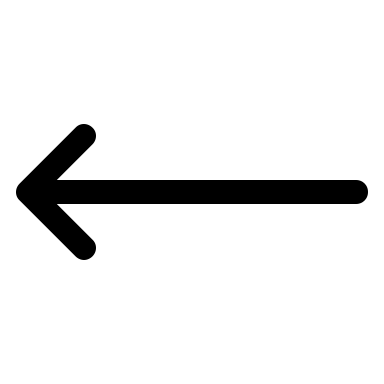 2
schwere Stürme und Regenfälle
mehr Überschwemmungen, Waldbrände u. Wetterextreme 
= in Folge negative Auswirkungen auf unsere Gemeinschaften, Gesundheit, Natur und Wirtschaft
= Klimawandel kommt DE teuer zu stehen
[	Dekarbonisierungskosten, dann deutliche Kostenreduzierung]
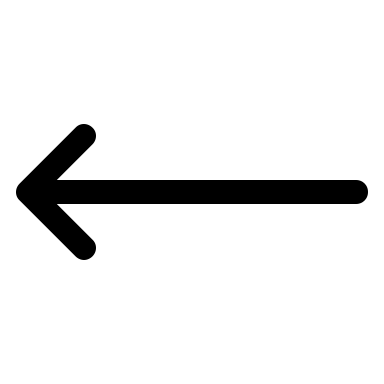 3
SwissRe konzentriert sich auf:
Naturkatastrophen und die Schutzlücke von Kommunen, Millionen von Privathaushalten und Unternehmen
Übergang zu einer Netto-Null-Wirtschaft
Fortschritt durch öffentlich-private Partnerschaften
4
Erfahrungen aus Krisenvorsorge/Krisenreaktion:
Risikominimierung setzt immer Risikowissen voraus.
Minimierung des Klimarisikos setzt immer Klimarisikowissen voraus.
Jetzt muss es wirklich schnell gehen.
5
Im Mittelpunkt heute:Drei  „Großereignisse“ (2 jur. + 1 tats.) aus 2021 u. 2022
1
BVerfG stellt klar: Rechtzeitiger Klimaschutz ist Verfassungsgebot
	European Green Deal: bestimmt auch dt. Recht
	Krieg: Abhängigkeit von fossilen Rohstoffen bedeutet strategische 	Energieverwundbarkeit und Erpressbarkeit. Frei werden von fossilen 	Ressourcen ist strategische Freiheitssicherung. Oder: Jetzt verstehen 	wir alle, wie wichtig Erneuerbare Energien für die 	Energieunabhängigkeit sind.
2
3
6
1
Historischer Klimabeschluss des Bundesverfassungsgerichts vom 24.03.2021
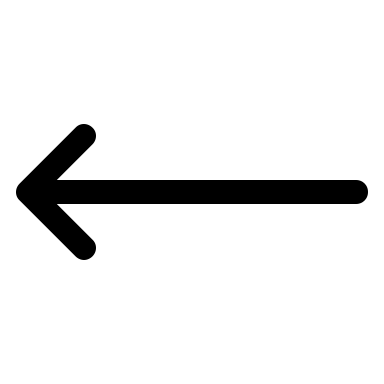 „Staatsziel Klimaschutz“
	„Recht auf Rechtzeitigkeit“
	„Alle“

Das heißt: Grundgesetz führt zu einem neuen Klimaverwaltungsrecht und zur beschleunigten Transformation der Energieversorgung
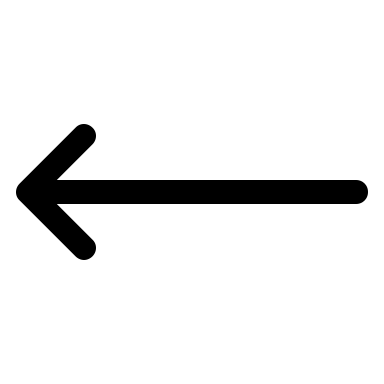 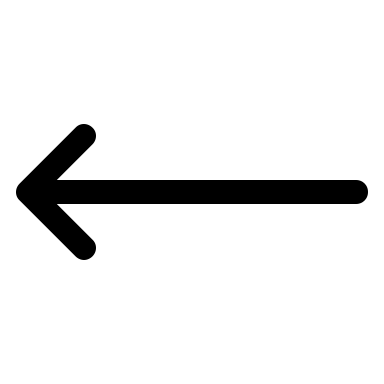 7
2
European Green Deal
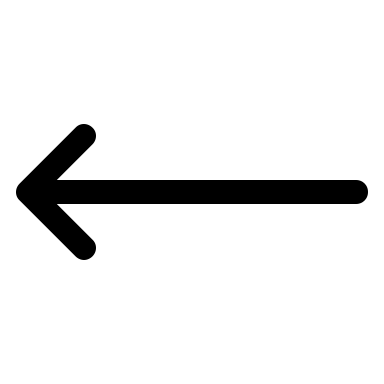 2050 klimaneutrale Europäische Union
	EU-Rechtsrahmen ausschlaggebend
	Umfangreiche Gesetzgebungsverfahren für neue EU-	Rechtsakte
		CO2-Bepreisung
		Erneuerbare Energien
		Energieeffizienz
		Wasserstoff
		Infrastruktur
Das heißt: Green Deal führt zu neuem Klimaverwaltungsrecht und zur beschleunigten Transformation der Energieversorgung und Infrastruktur
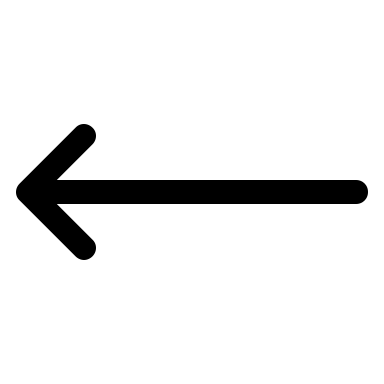 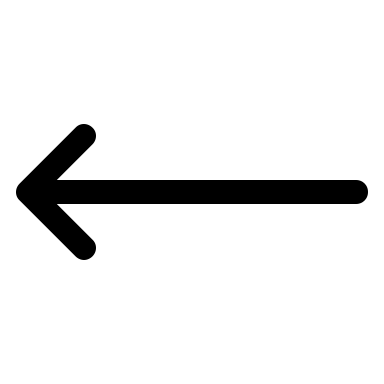 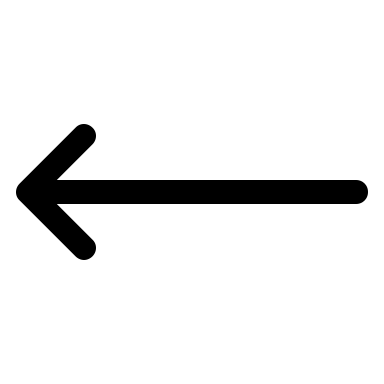 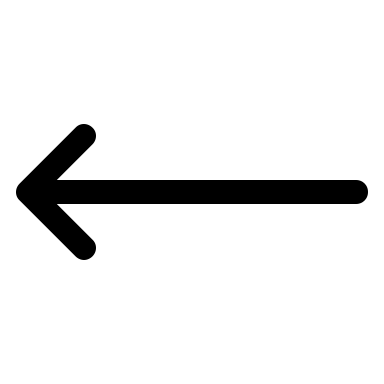 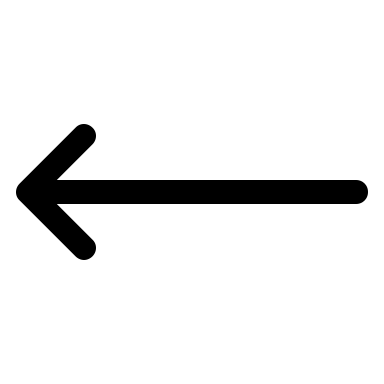 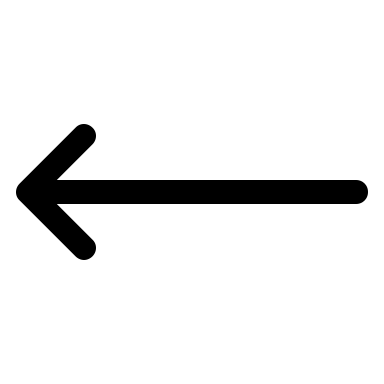 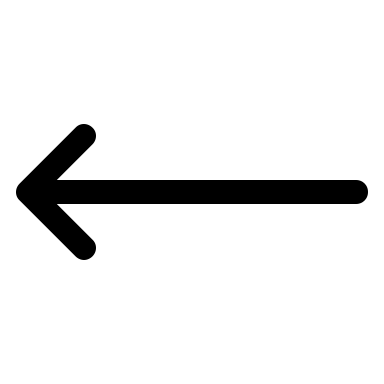 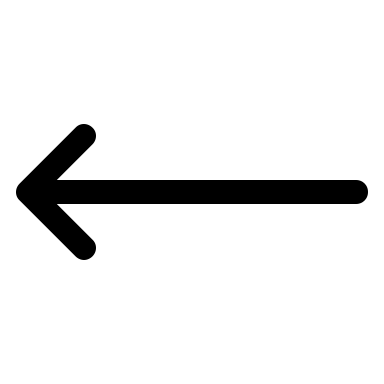 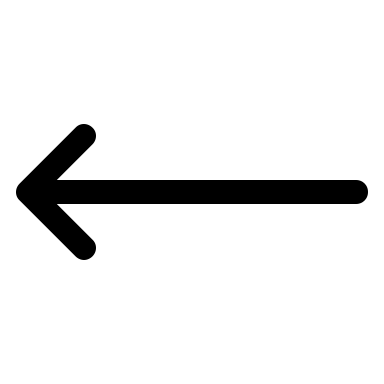 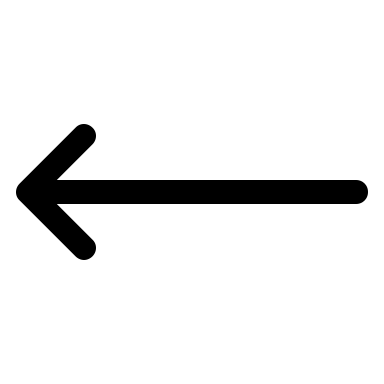 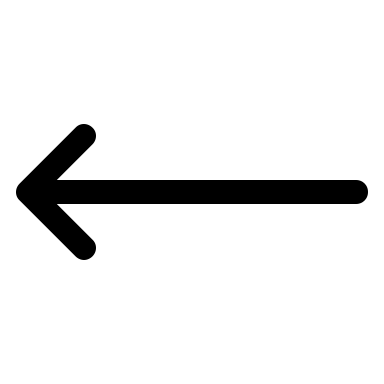 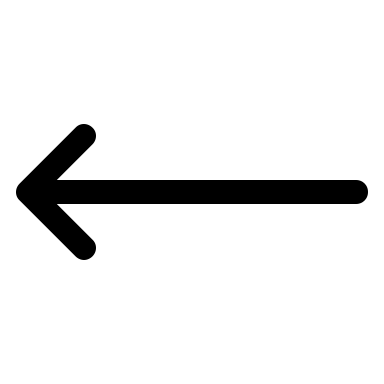 8
3
Krieg gegen Ukraine / Europäische Friedensordnung
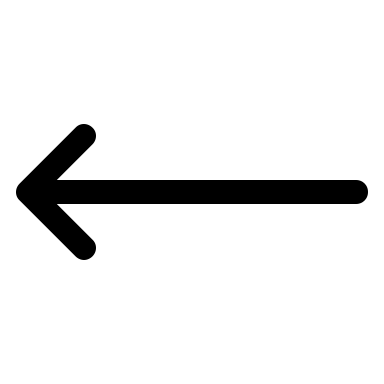 Strategische Energieverwundbarkeit durch die Abhängigkeit von 	fossilen Energien überwinden 
	Beschleunigter Ausbau Erneuerbarer Energien (auch in Industrie- und 	Gewerbegebiete)        Errichtung einer neuen Energie-Infrastruktur
	Energieeffizienz durch beschleunigte Gebäudesanierung, aber auch 	durch Mobilitätsentscheidungen (z. B. verändertes Design von 	Straßenraum für unterschiedliche Formen der Mobilität, wie 	Radfahren oder Elektromobilität) u. a.
	„Osterpaket“: Insb. Entwurf eines Gesetzes zu Sofortmaßnahmen für 	einen beschleunigten Ausbau der Erneuerbaren Energien u. weitere 	Maßnahmen im Stromsektor
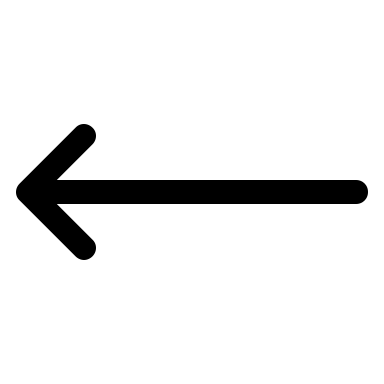 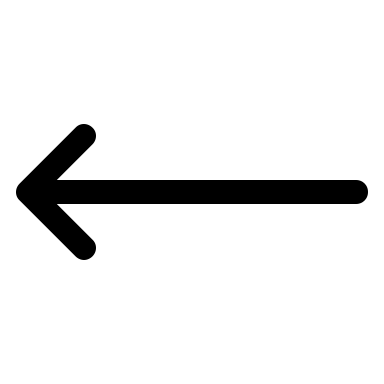 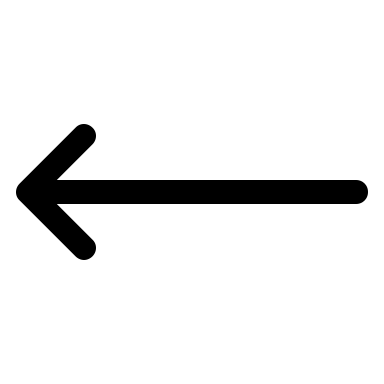 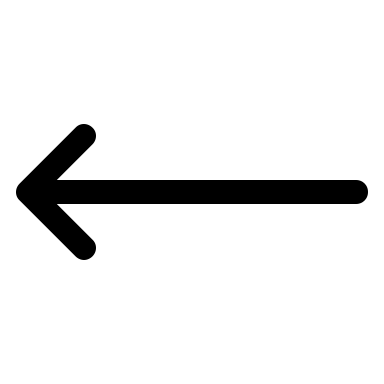 9
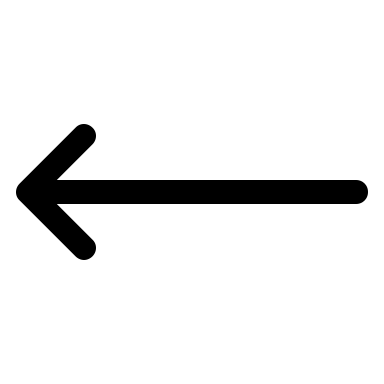 Neuer § 2 EEG (Entwurf):
	„Nutzung Erneuerbarer Energien liegt im überragenden öffentlichen 	Interesse und dient der öffentlichen Sicherheit.“
= Rechtliche Klarstellung, die die notwendigen Abwägungsentscheidungen in Genehmigungsverfahren deutlich erleichtert.
Das heißt: Sicherheitspolitik (Freiheit von fossilen Ressourcen) führt zu neuem Klimaverwaltungsrecht und zur beschleunigten Transformation der Energieversorgung (EE = „Energiequellen der Freiheit“)
10
Daraus folgt:  Energiewende beschleunigen. 			Neue Energieinfrastruktur aufbauen. 			Erneuerbare Energien. Sonne + Wind.
Transformation der Gesetzgebung auf Bundes- und Länderebene. Neues Klimaverwaltungsrecht entsteht. „Gebärendes Recht“ hat bereits Bedeutung für gegenwärtige Rechtsanwendung.
	Transformation der untergesetzlichen Normen des Landes  	(Verordnungen, Erlasse, Verfahrenshandbücher) geht schneller.
	1+2 parallelisieren, d.h. parallel angehen.
	Verwaltungsmodernisierung. Ebenenübergreifend. Bündeln. 	Beschleunigen auch durch Digitalisierung bzw. digitale Netze.
1
2
3
4
11
Formelle Planung kommt zu spät (?!): Raumordnungsgesetz, Landesentwicklungs- und Regionalplanung und anschl. FNP. Dann erst neue Genehmigungsverfahren. Jetzt handeln. 				Lokale/regionale Mengenziele/Emissionsziele als Steuerung (?)
	Aufbau einer neuen Energieinfrastruktur in Südwestfalen zum Thema regionaler Governance machen: Staat (Kommunen), engagierte Zivilgesellschaft u. innovative Wirtschaft gemeinsam. 
	Parallel: Notfallplan Gas: Krisenvorsorge Gasmangellage.				3 Stufen: Frühwarnstufe, Alarmstufe, Notfallstufe 
	Parallel: Energiequellen kurzfristig mit mittelfristigen Zielen diversifizieren.		  Energie einsparen. Energie einsparen. Energie einsparen. 		  Technologieförderung zur direkten Erzeugung erneuerbarer Wärme 		  über Roadmaps für (Tiefen-)Geothermie, Solarthermie u. Wärmenetze.
5
6
7
8
12
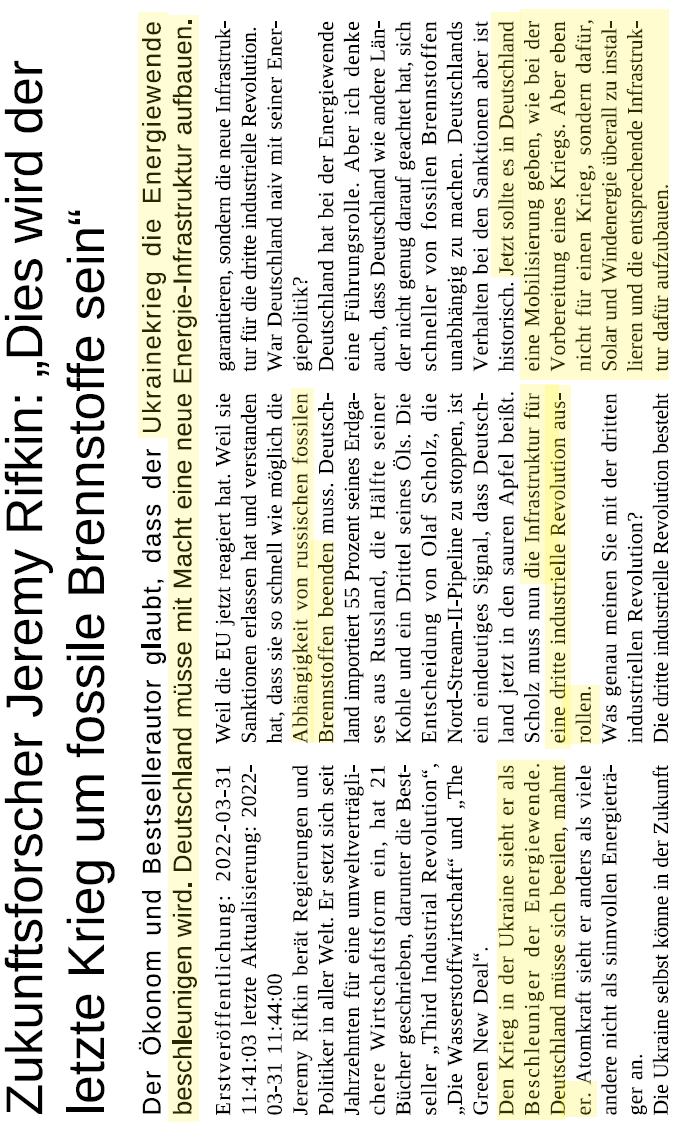 Interview
Handelsblatt 31.03.2022
…
…
13
ZUM GUTEN SCHLUSS: DANKE
Regierungspräsident Hans-Josef Vogel 
hans-josef.vogel@bra.nrw.de
www.bra.nrw.de
Kurz und bündig auf Twitter:
       @rpArnsberg
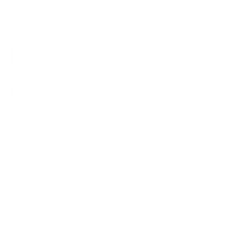 14